فحوصات الأسمنت Cement Tests التجربة الثالثةفحص مقاومة الانضغاط للاسمنت Compressive strength for Cement Mortar
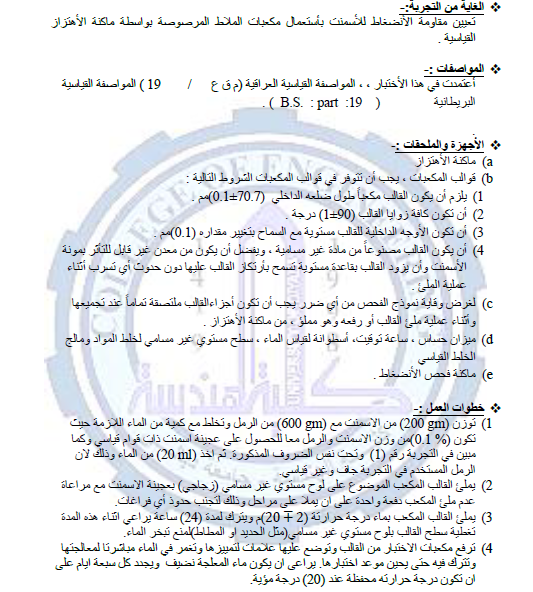 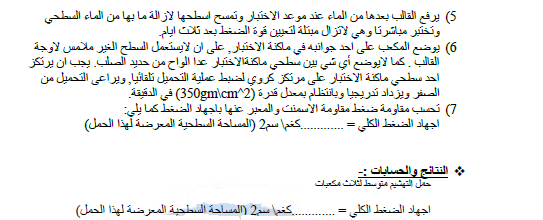 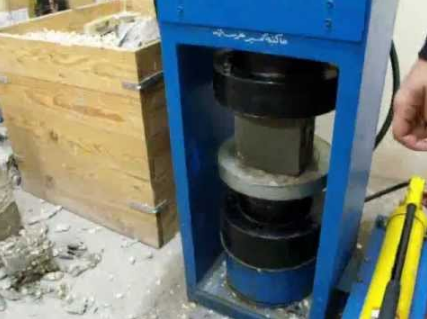